Есть или не есть
Проектная группа: Гаязова Алина,7 «А»; Рябинина Анна, 6 «Б»; Семёнов Михаил, 6»Б»; Краузе Лев, 6»Б»
Консультант: Кольчугина Ольга Петровна
Описание
Наш проект создан для акцентирования внимания на такой важной части жизни, как еда, а также на необходимости понимания основных составляющих «топлива» для нашего организма.
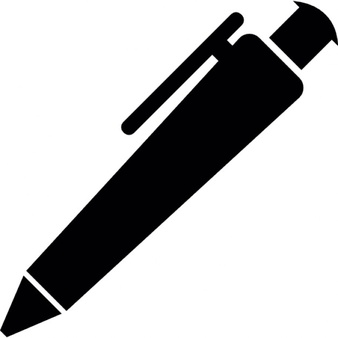 Проблема проекта
В текущих маркетинговых реалиях продукты питания реализуются не по балансу питательных веществ, а по коммерческой выгоде с перекосом (как правило) на нерациональную составляющую (соль, сахар и т.п.).
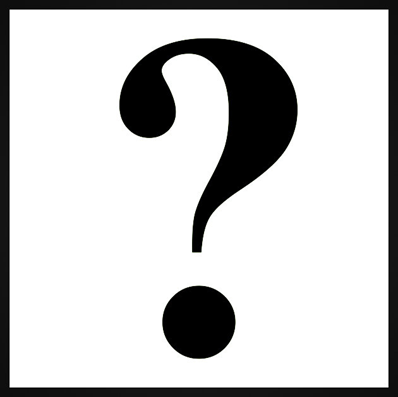 Цель
Донести информацию о культуре питания с помощью созданного специально для этой цели видеоролика.
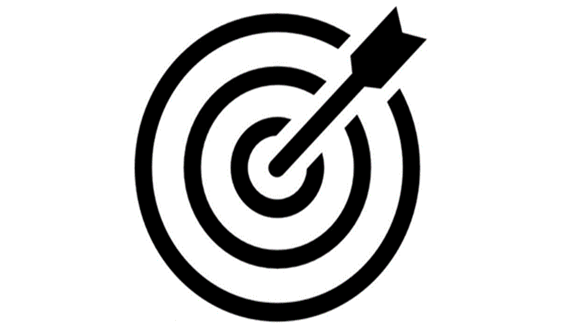 Задачи
Поиск и консолидация информации
Написание сценария, поиск материала для видеоролика
Монтаж ролика и звукового ряда
Написание опроса
Показ видеоролика фокус-группе и последующее проведение опроса (получение
   обратной связи)
Создание рекламы
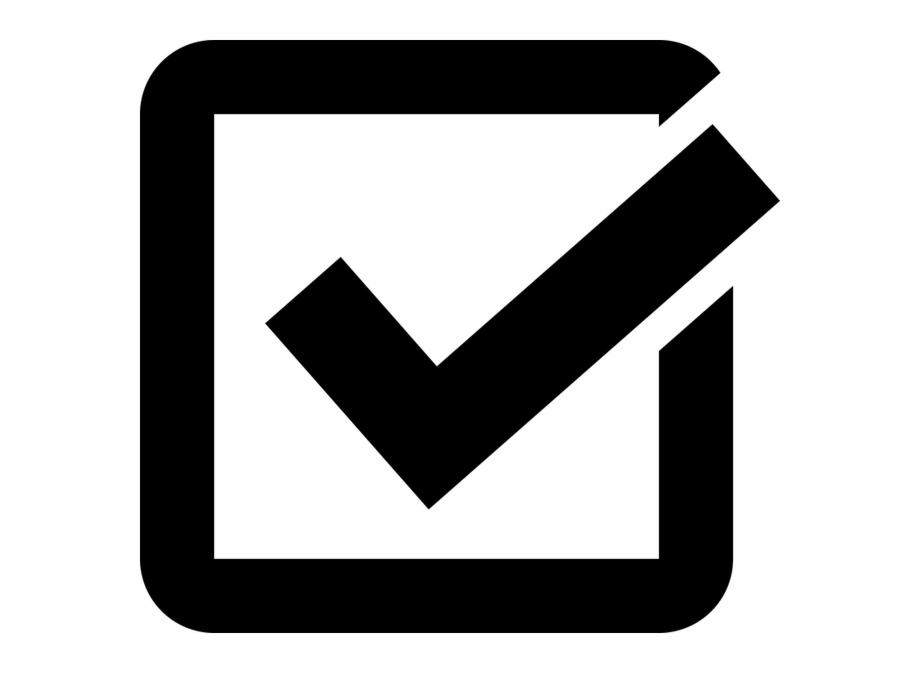 Распределение задач
Поиск и консолидация информации: Алина, Аня, Михаил, Лев
Написание сценария: Алина 
Поиск материала для видеоролика: Алина, Аня, Михаил, Лев
Монтаж ролика и звукового ряда: Алина
Написание опроса: Михаил
Показ видеоролика фокус-группе и последующее проведение опроса (получение обратной связи): Аня, Лев
Создание рекламы: Аня, Лев
Актуальность
Необходимость привлечения целевой аудитории - молодёжи - к более здоровому образу жизни через рациональное питание; 
Здоровье для подрастающего поколения – необходимый фактор для развития и достижения жизненных целей.
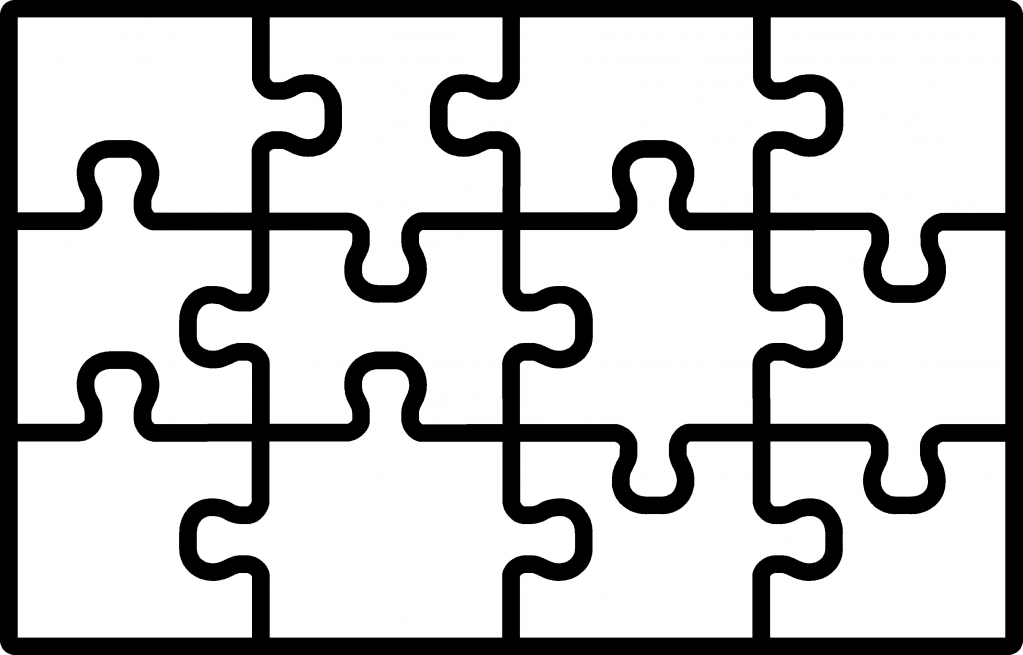 Продукт
Видеоролик, в котором доступным языком привлекается внимание к важности рационального питания и балансу питательных элементов. Ролик должен вызвать интерес к данной тематике и самостоятельному поиску информации по теме.
https://youtu.be/xeVwVBmLn-U
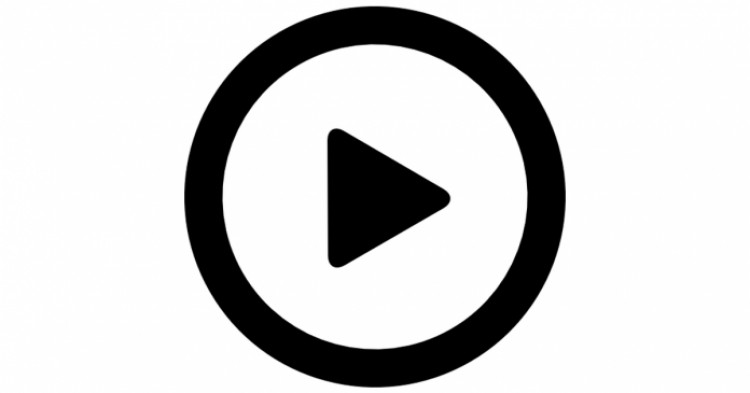 Итоги опроса
Понравилось видео – 100%
Заинтересовались этой темой – 70%
Не заинтересовались – 5%
Уже знали – 6%
Не ответили – 19%
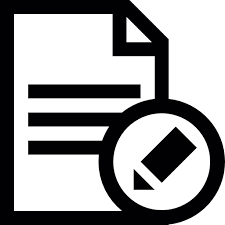 Критерии эффективности видеоролика
5 – Видеоролик легок в восприятии и хорошо раскрывает тему; интересен более чем половине аудитории; хорошее качество звука и изображения; 
4 – Видеоролик легок в восприятии, интересен аудитории, но видео и/или звук вызывают нарекания
3 – Видеоролик сложен в восприятии или неинтересен
2 – Видеоролик сложен в восприятии
 и неинтересен
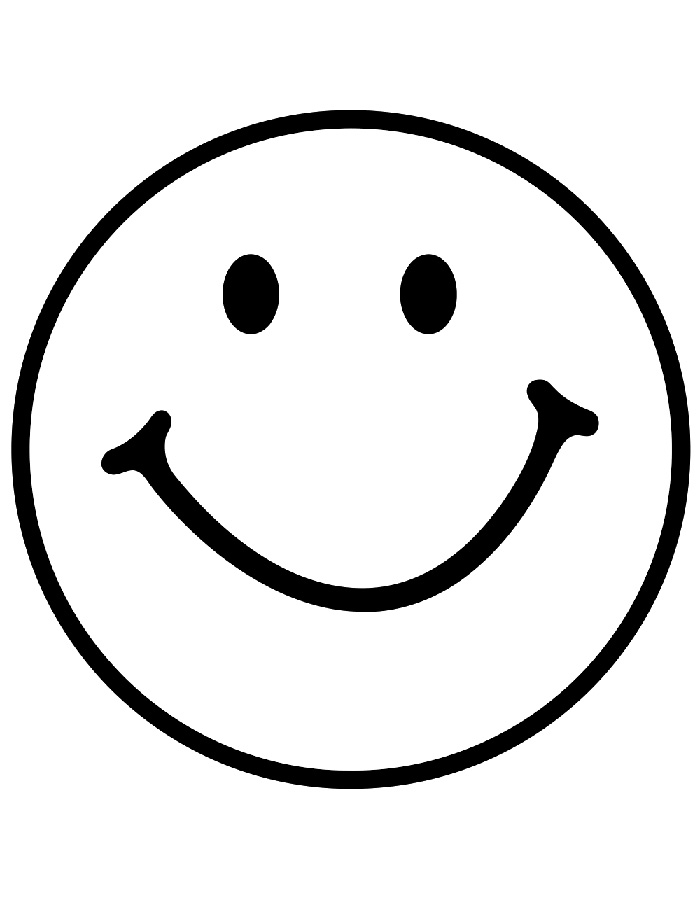 Спасибо за внимание!